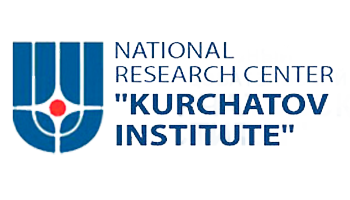 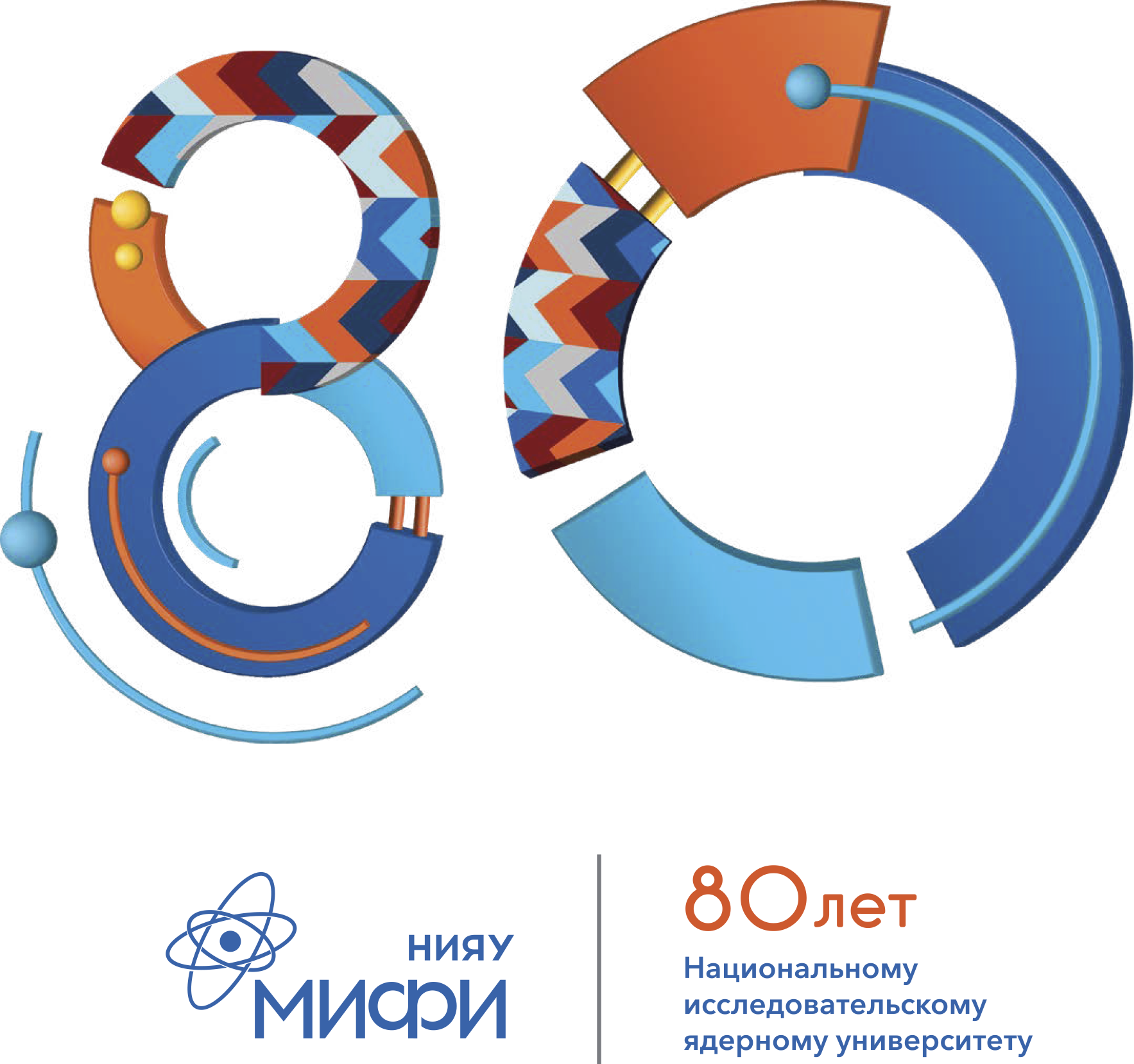 Установка для тестирования кремниевых умножителей сцинтилляционных кристаллов
Научный руководитель: Мачулин Игорь Николаевич, старший преподаватель, старший научный сотрудник ОФН НИЦ  «Курчатовский институт»
Консультант: Дубинин Филипп Андреевич, ассистент, научный сотрудник ФИАН
Студент: Конотоп Алексей Давидович, студент группы б20-102 ИЯФИТ НИЯУ МИФИ, лаборант-исследователь ОФН НИЦ «Курчатовский институт»
Цель
Разработать универсальную установку для изучения кремниевых фотоумножителей, сцинтилляционных кристаллов и сборок из них
1
Задачи
2
Принципиальная схема установки
ЭВМ
Анализатор импульсов
Усилитель
Дискриминатор
+28,0 В
ИП
SiPM
Термодатчик
сцинтиллятор
𝛾
𝛾-Источник
LED
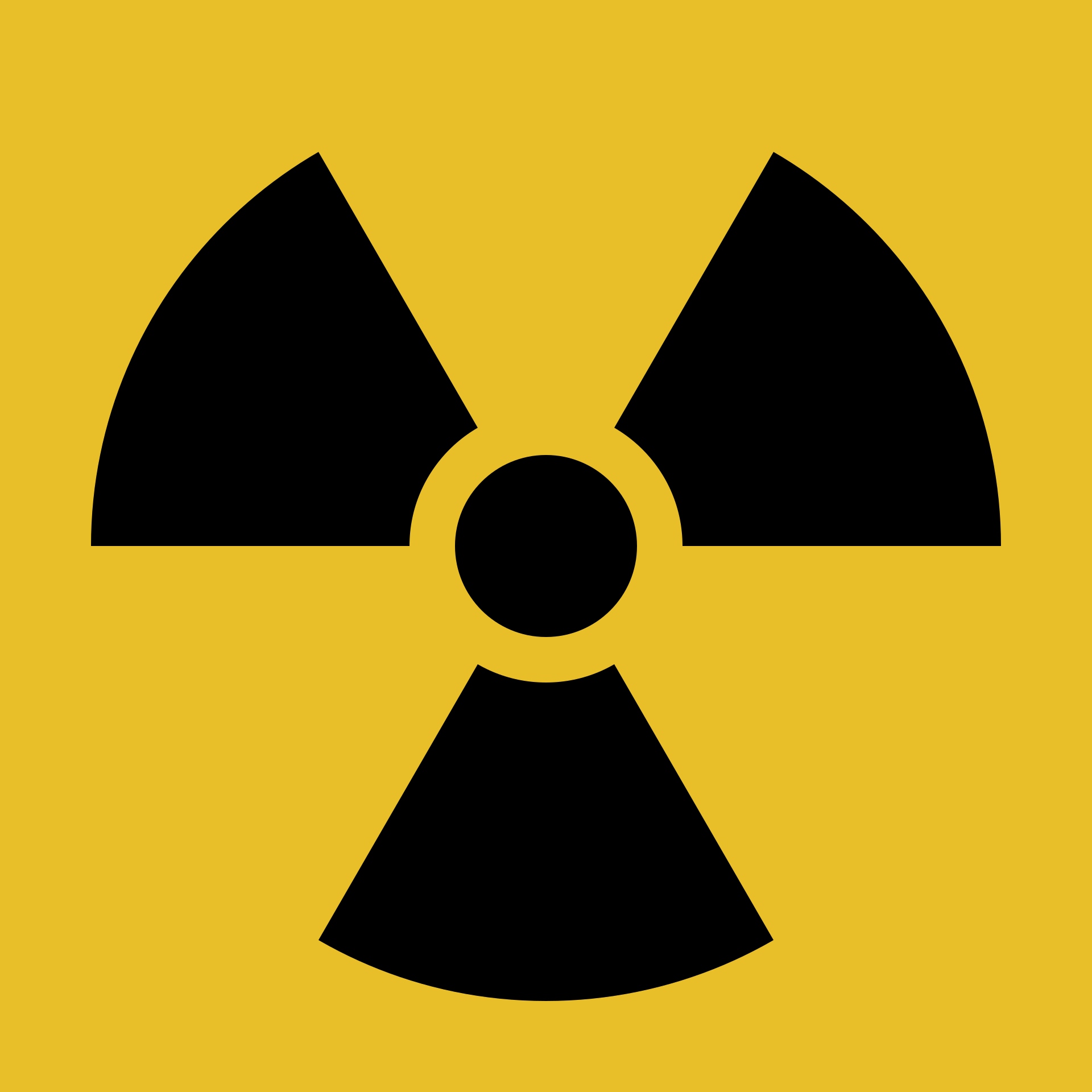 3
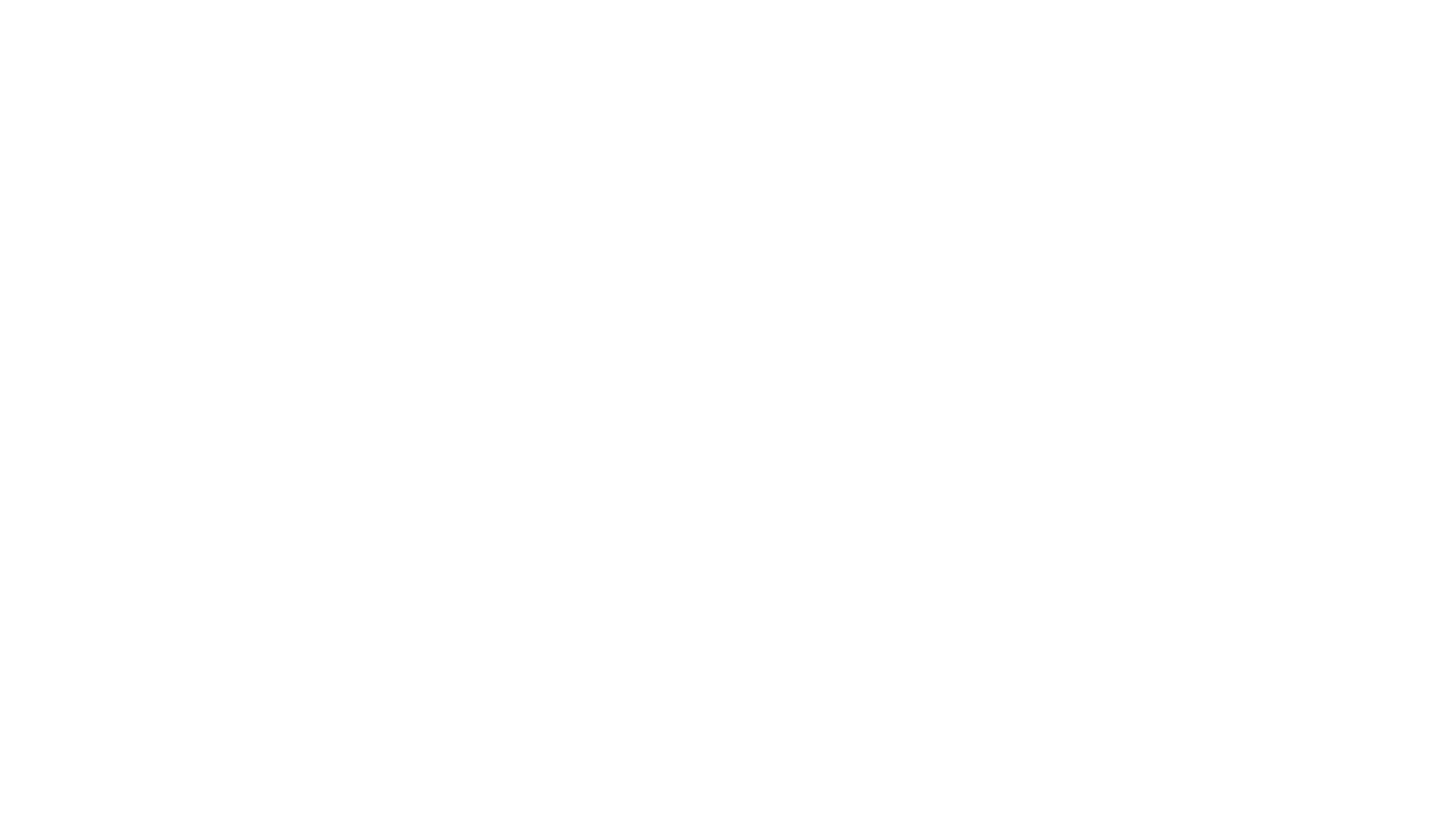 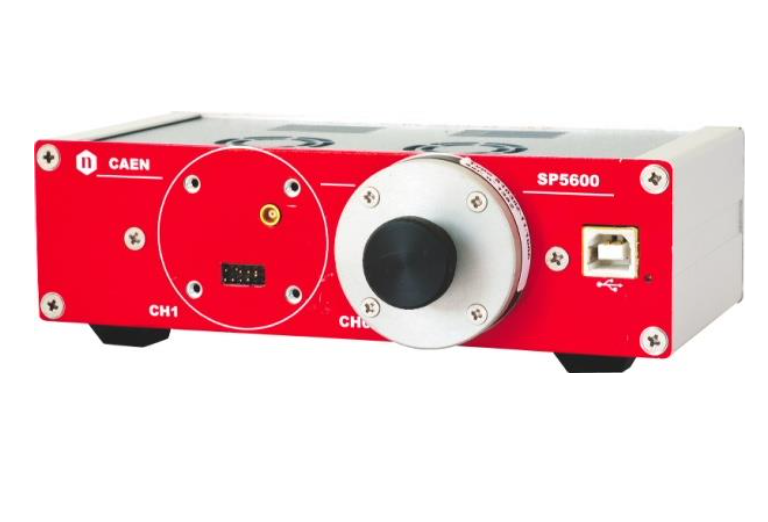 SP5600
Переменный коэффициент усиления (до 50 дБ)
Низкий уровень шума, чтобы не испортить работу датчика
для слабых сигналов
Широкополосный, чтобы соответствовать быстрому отклику датчика
Быстрый дискриминатор переднего фронта и совпадение по времени
Обеспечивает смещение для датчиков со стабилизацией усиления
Интерфейс USB 2.0
Размер: 150 х 50 х 70 мм3 (ШхВхГ)
4
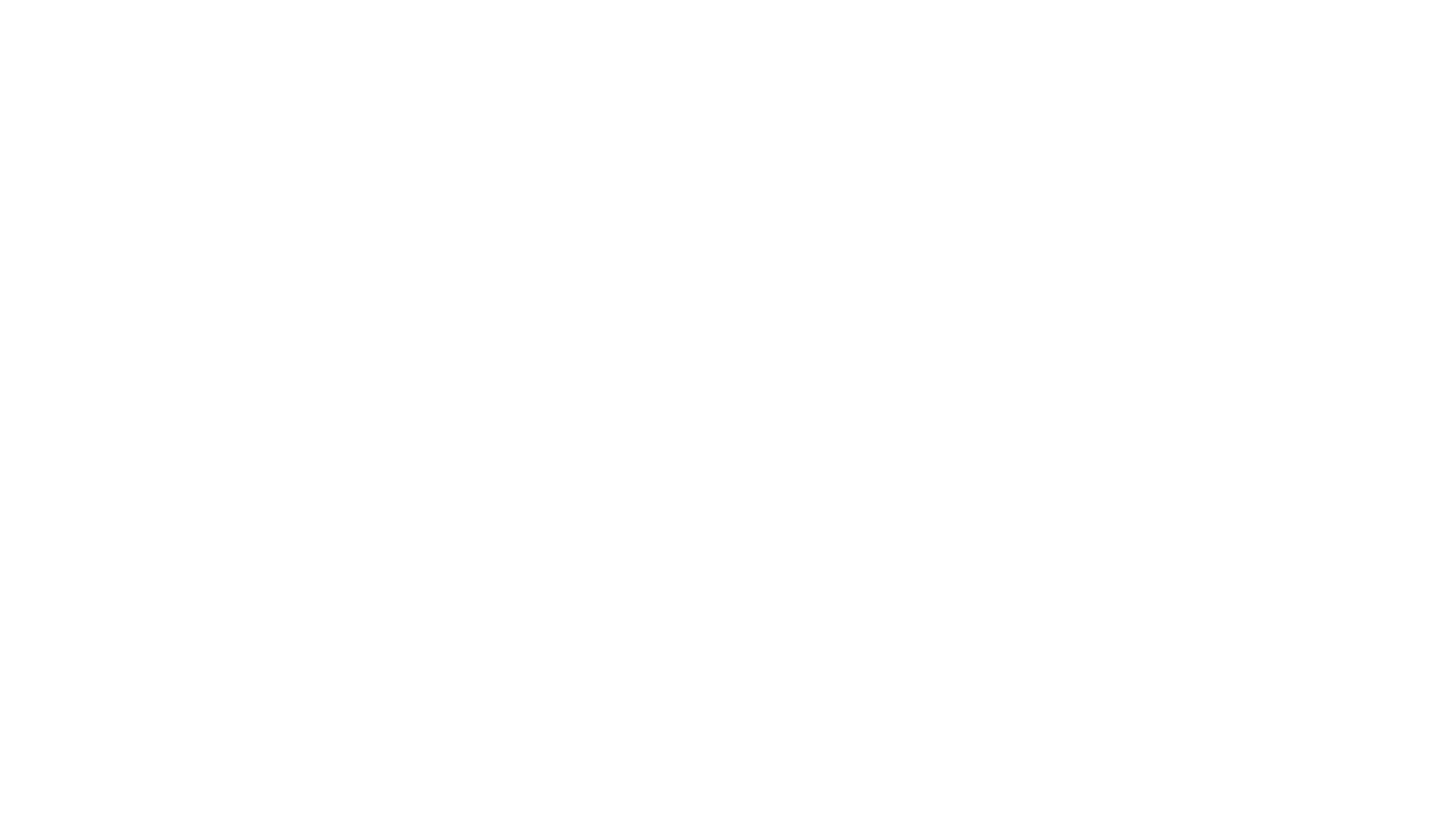 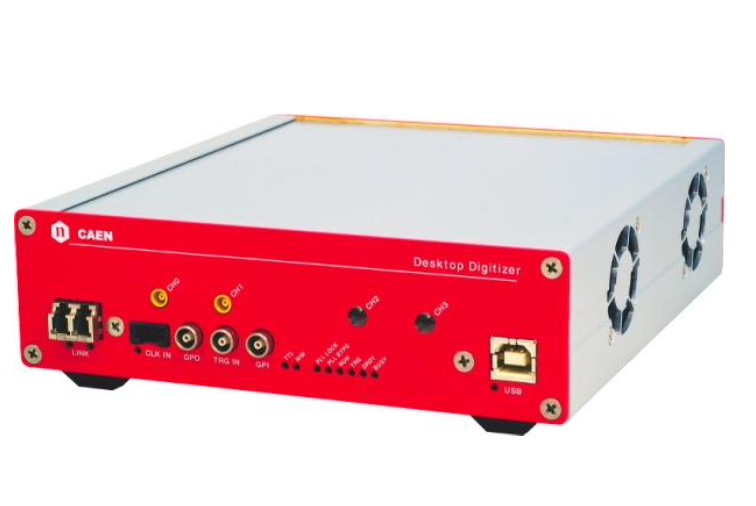 DT57200A
2-канальный 12-битный дигитайзер 250 Мвыб/с
Цифровая обработка импульсов для интеграции заряда
ДПП-КИ
Лучше всего подходит для считывания ФЭУ и SiPM/MPPC на низких и высоких скоростях
Средне-высокоскоростные сигналы (тип: выход ФЭУ/SiPM)
Хорошее временное разрешение с быстрыми сигналами (время нарастания <100 нс)
Интерфейсы Optical Link и USB 2.0
Размер: 154 х 50 х 164 мм3 (ШхВхГ)
5
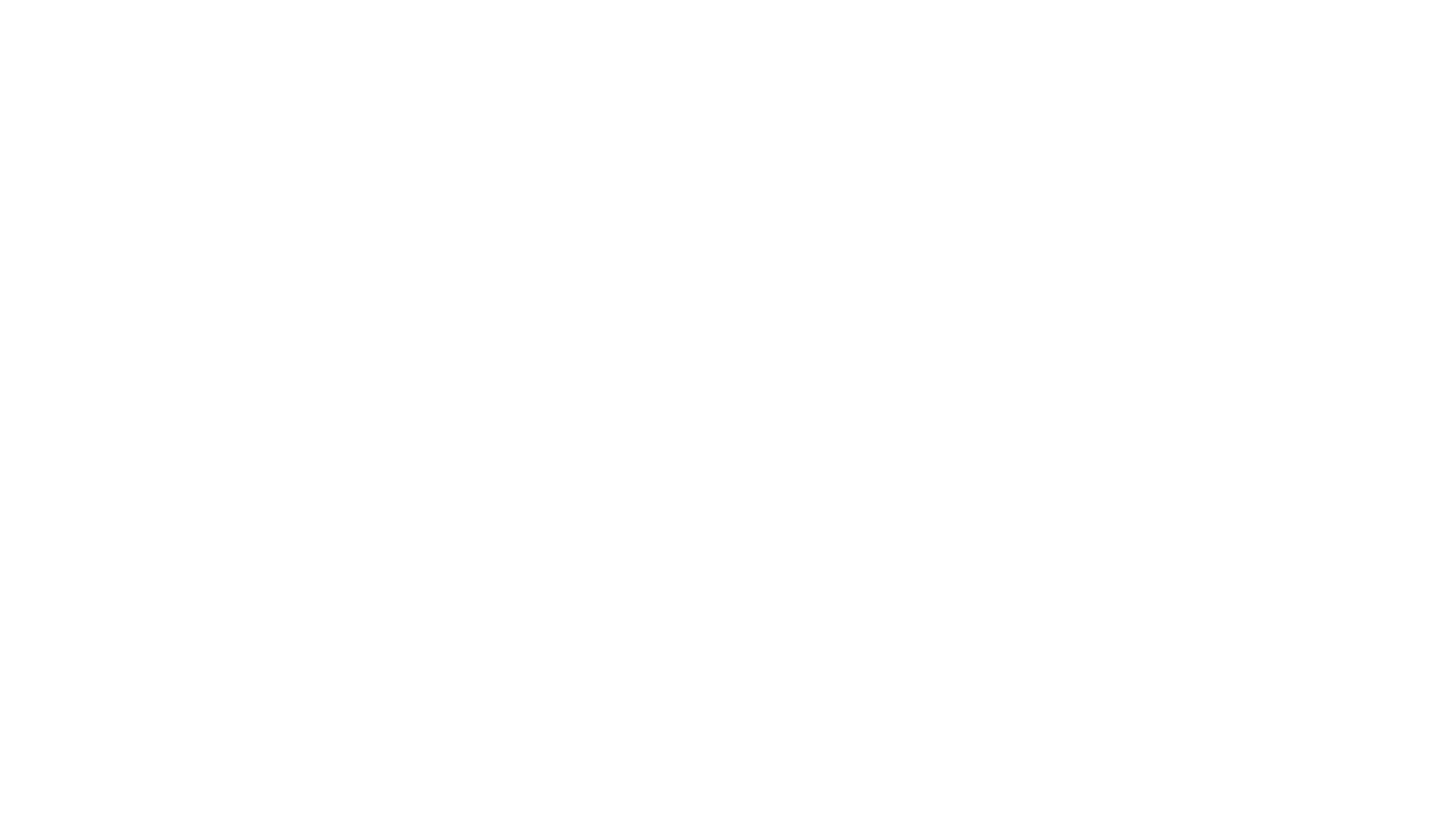 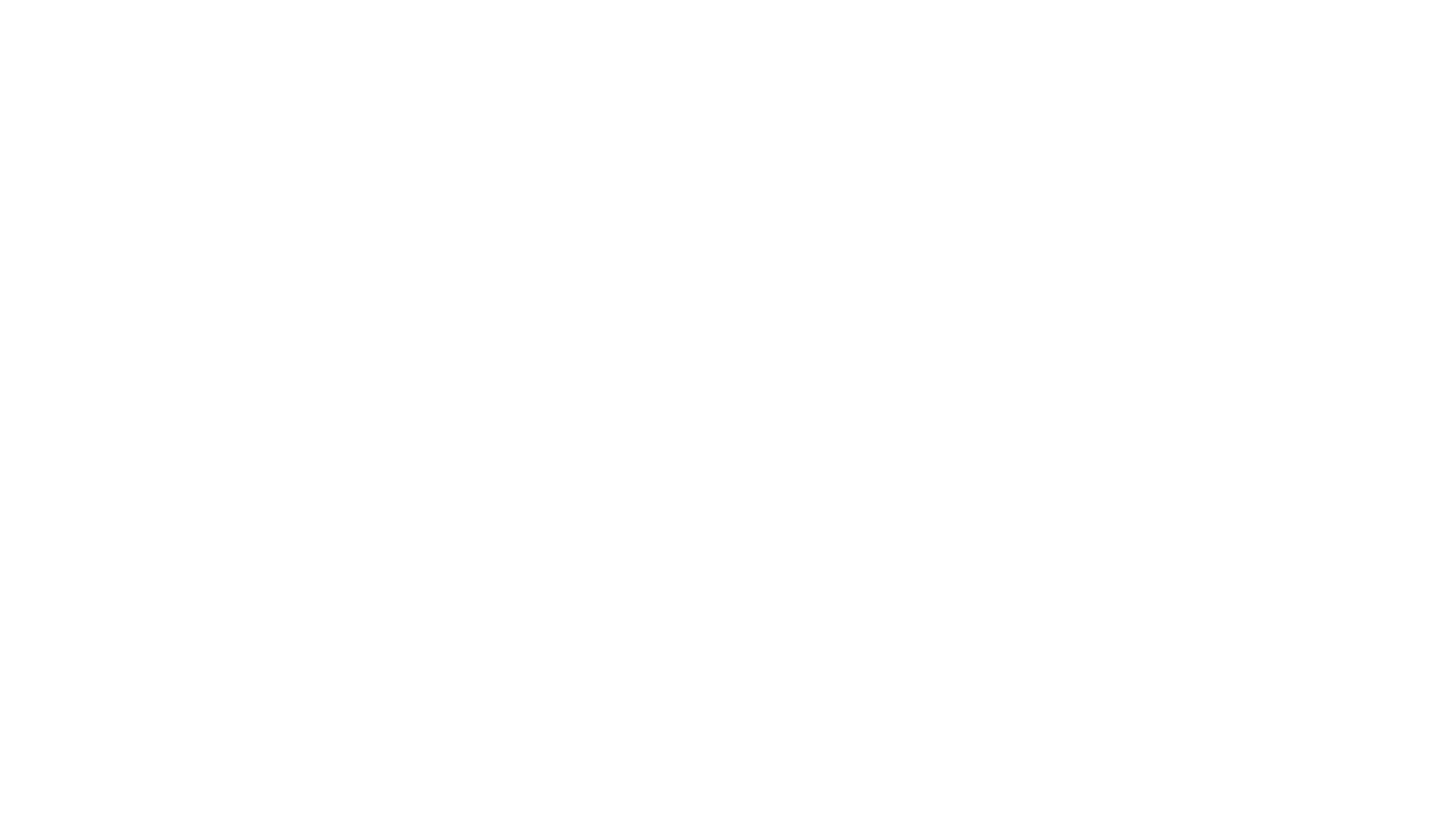 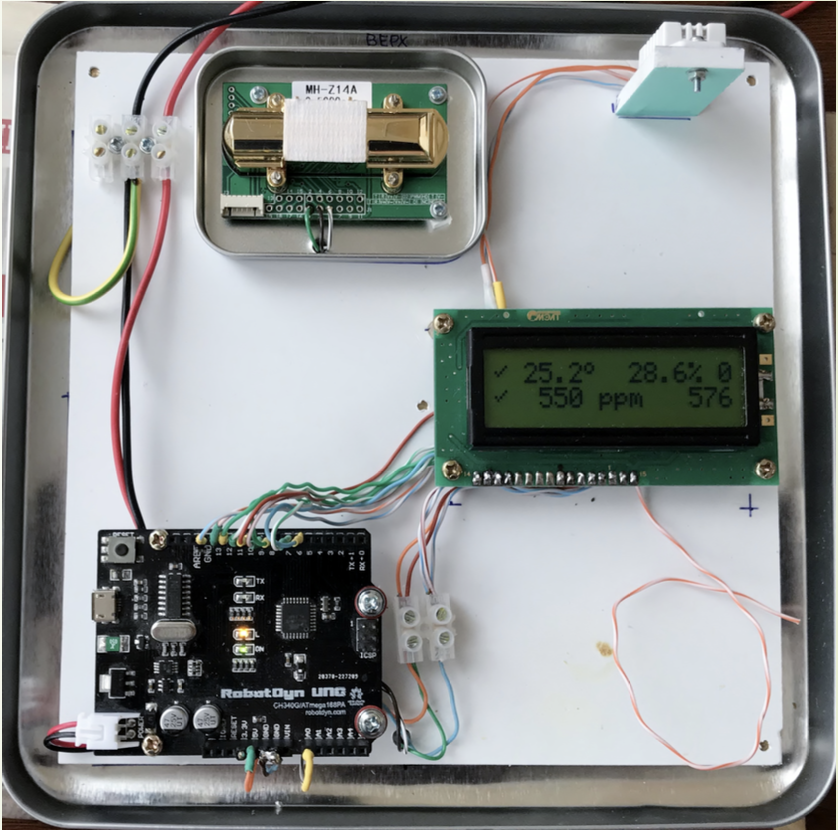 Контроль Микроклимата
6
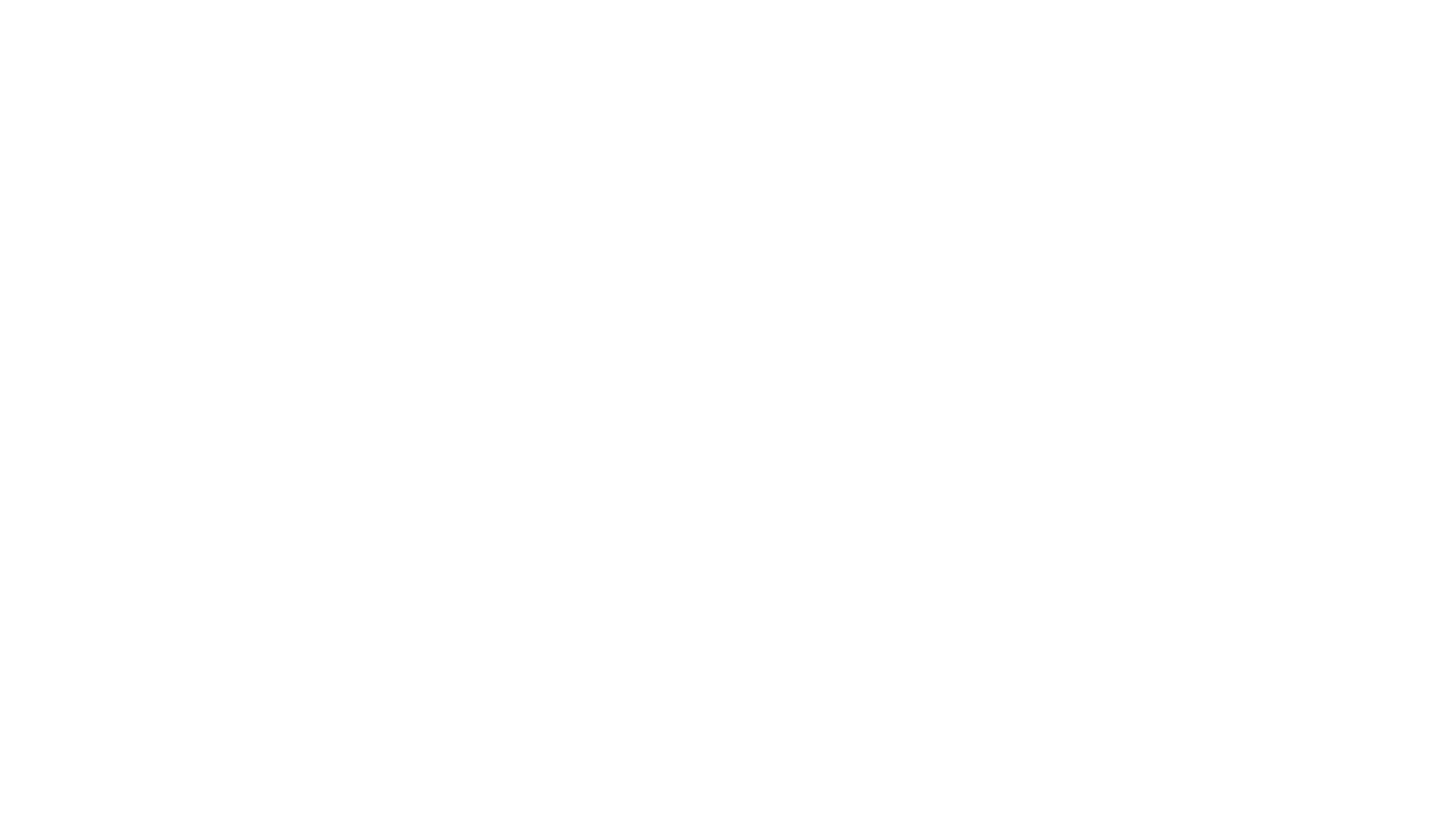 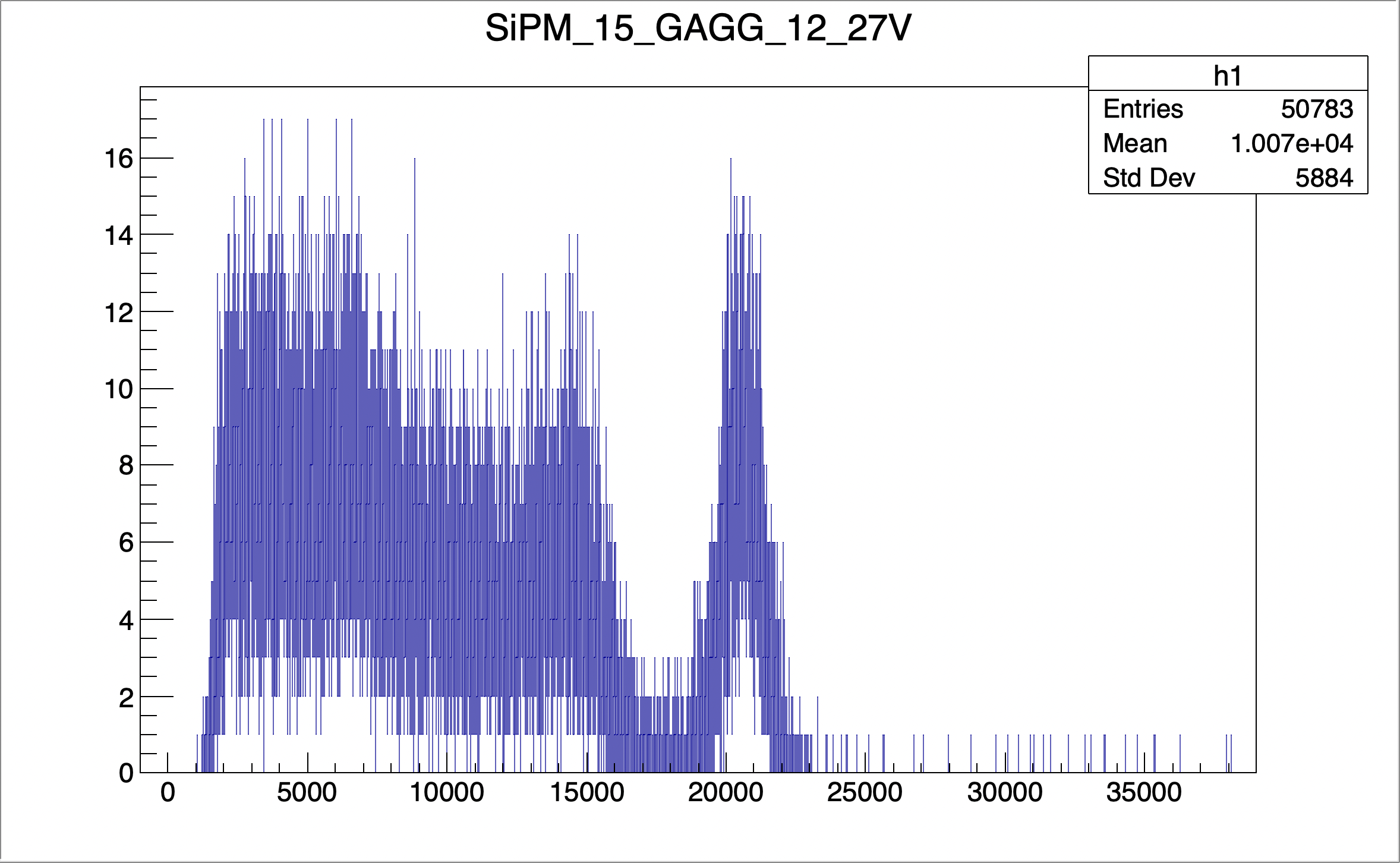 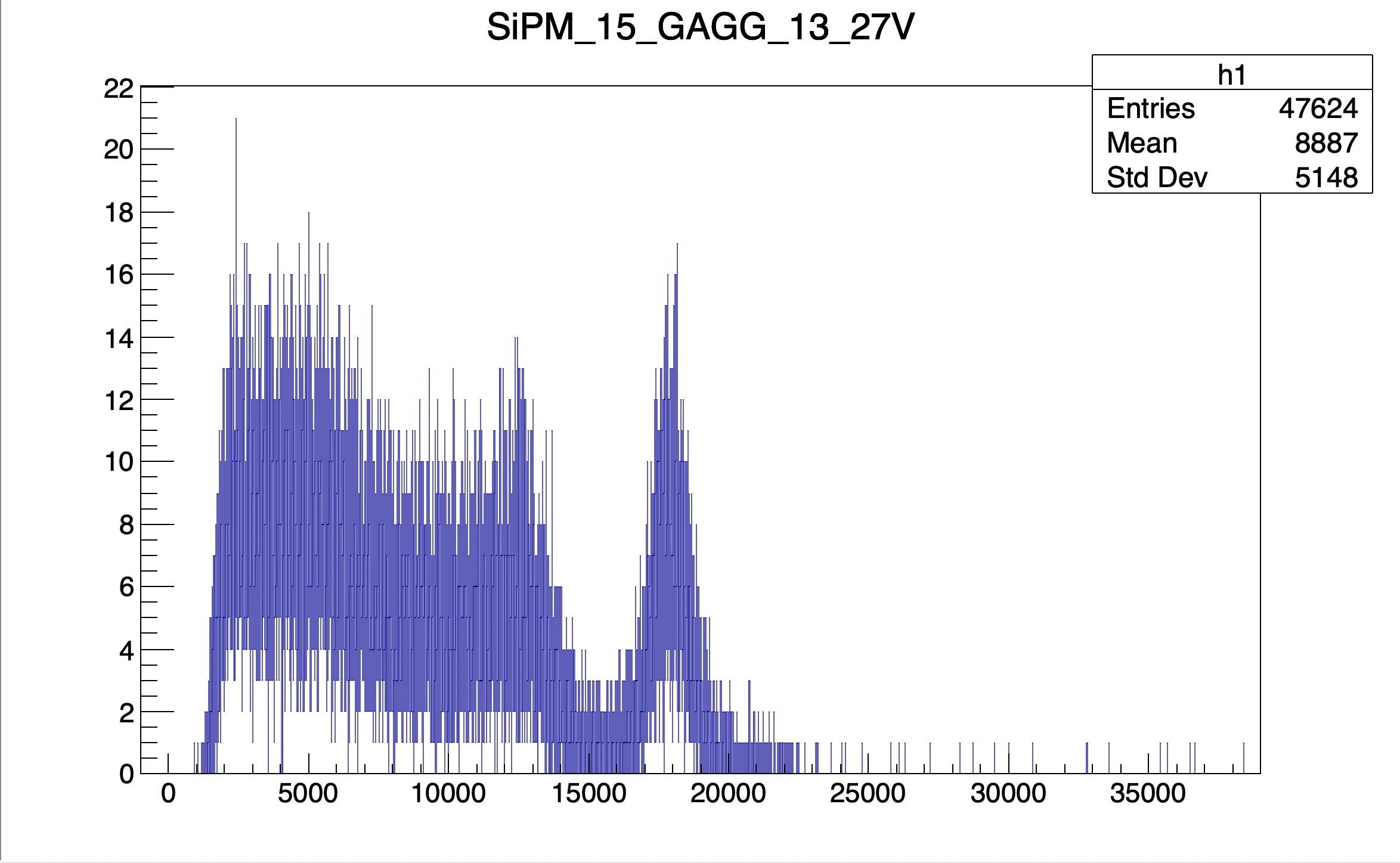 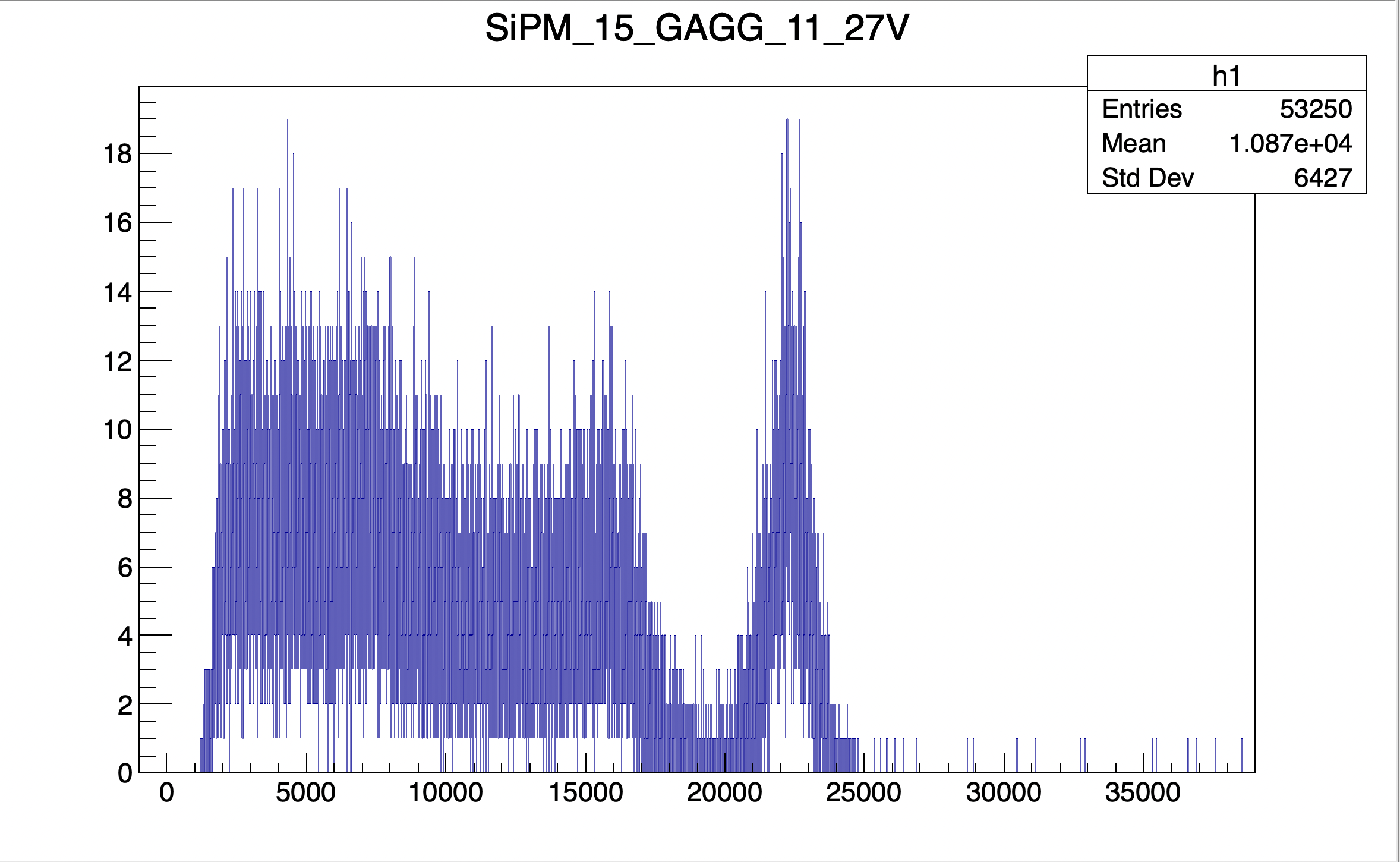 Первые испытания
7
8
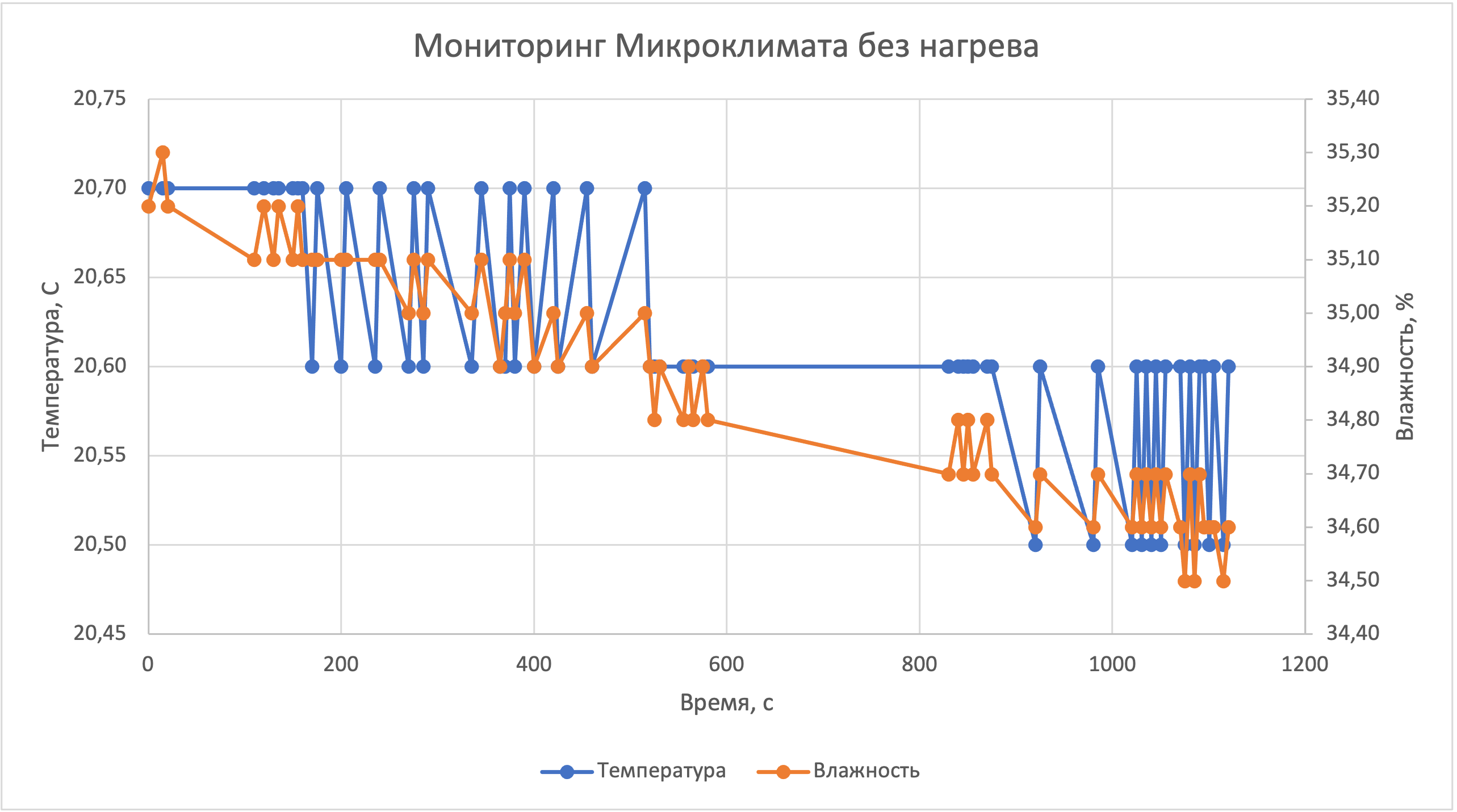 Исследование температурных зависимостей
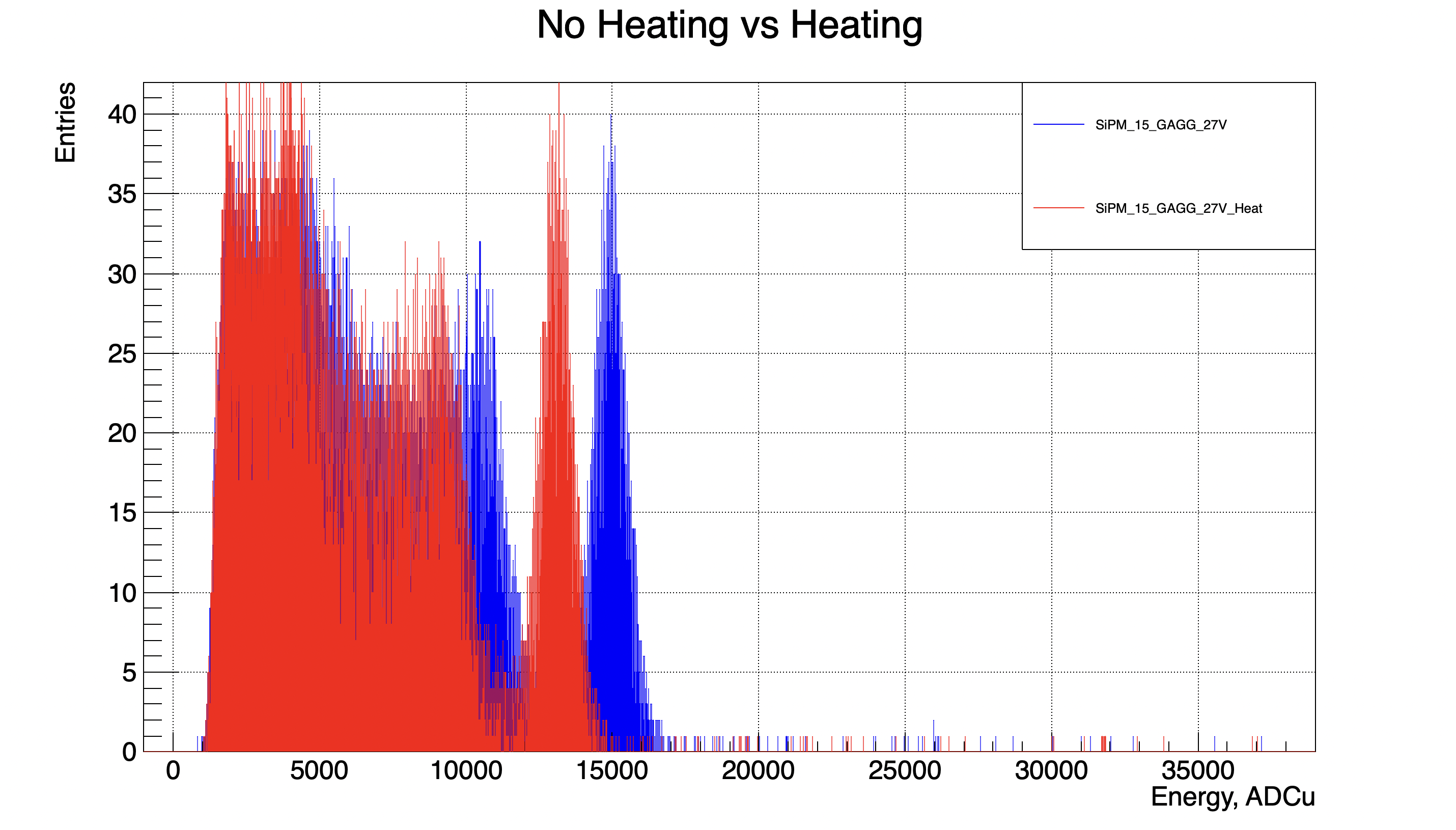 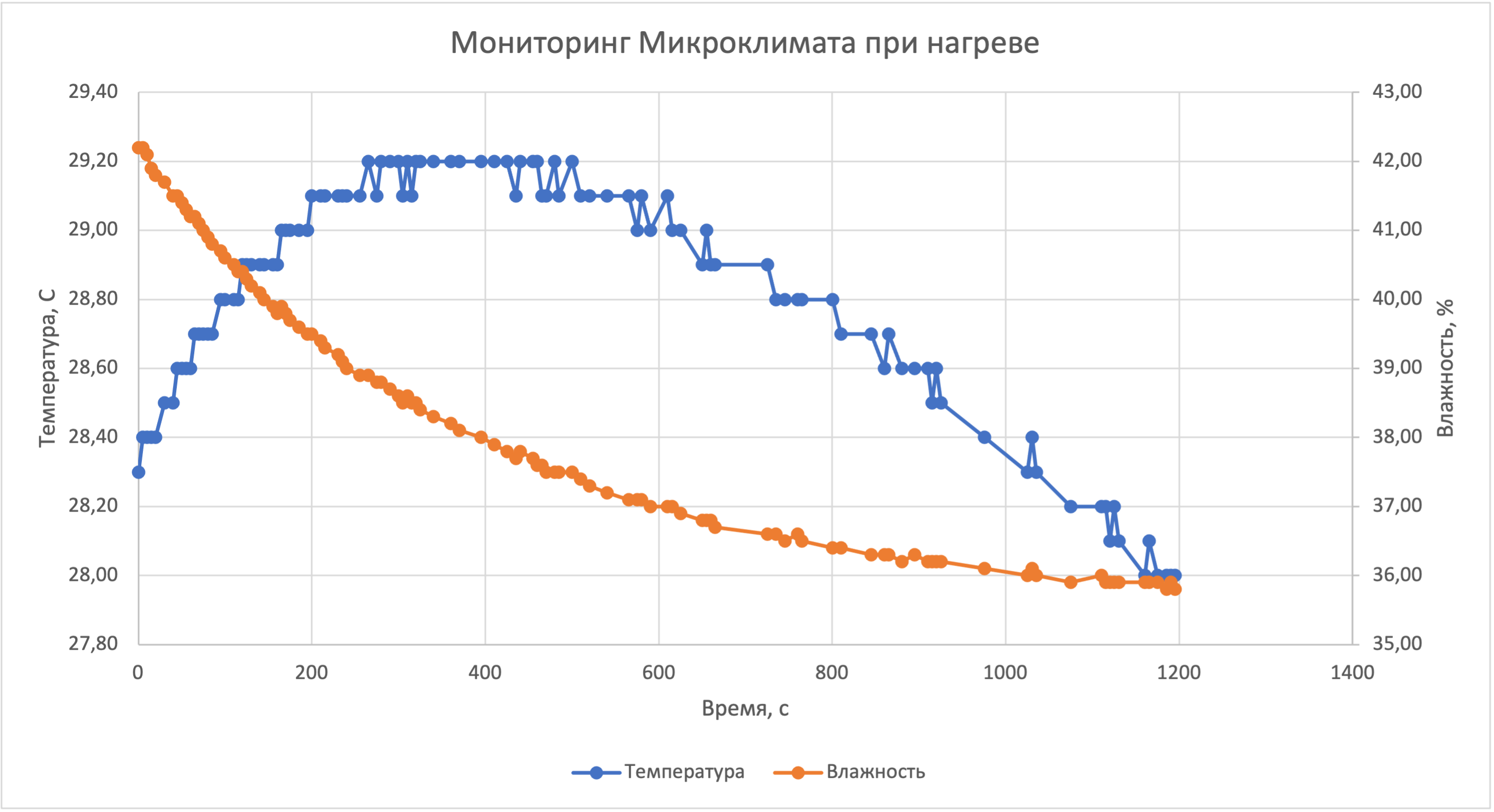 9
Исследование детекторов макета ПЭТ
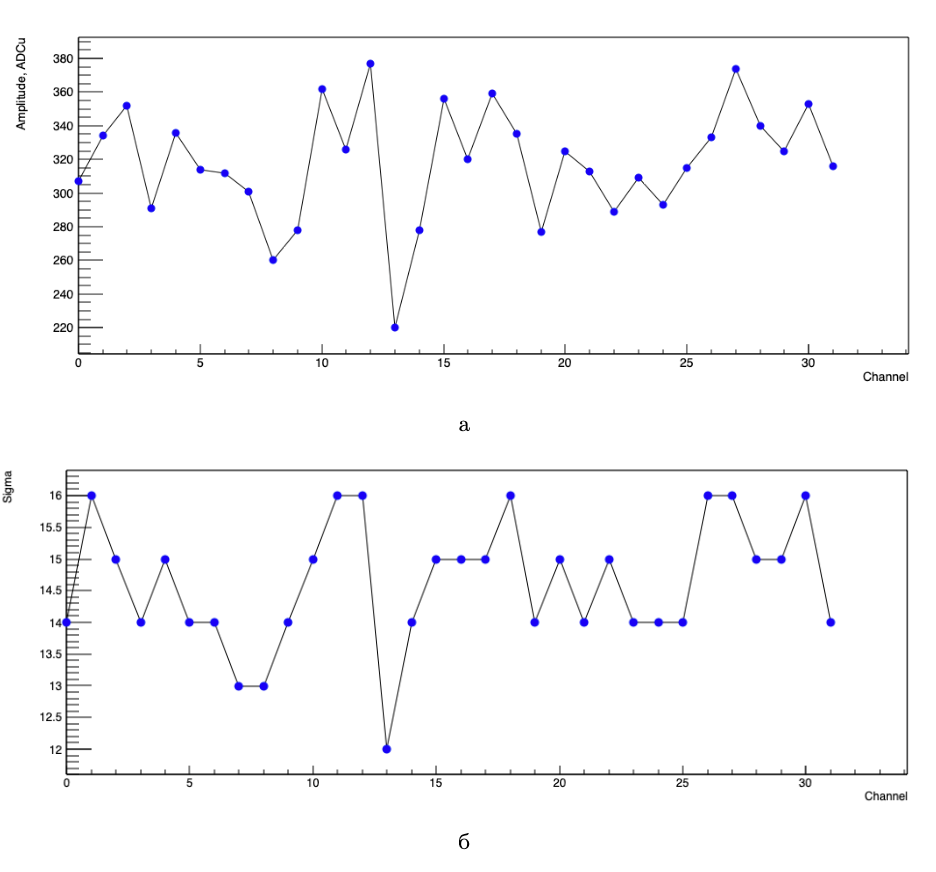 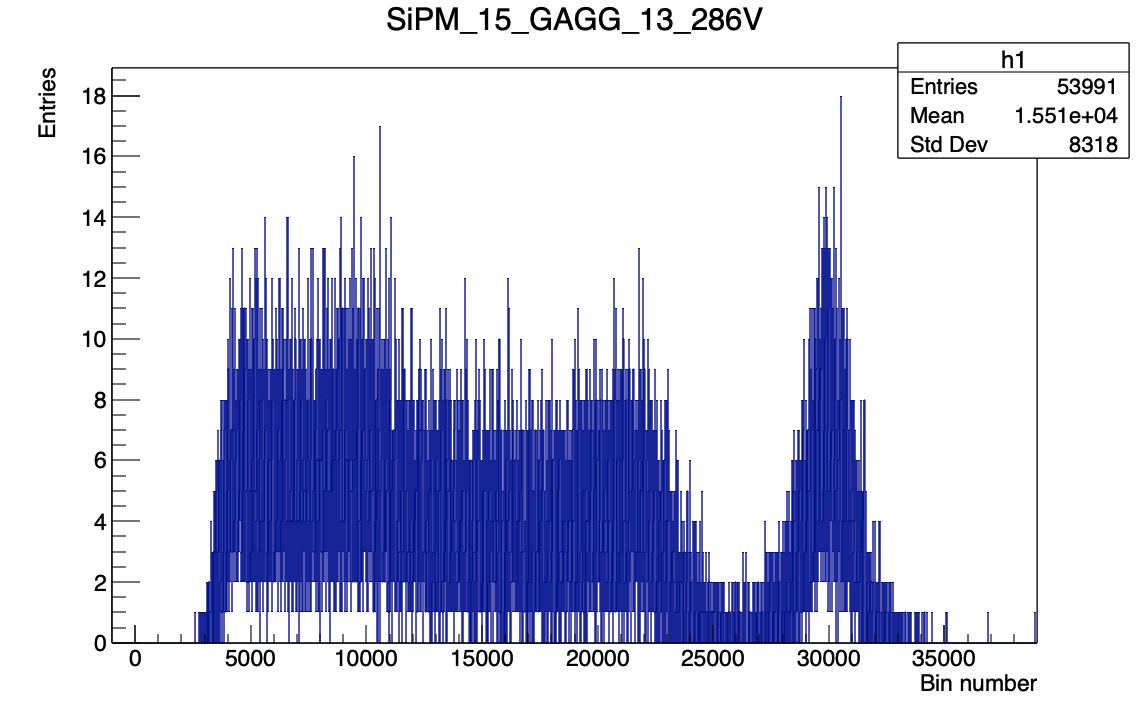 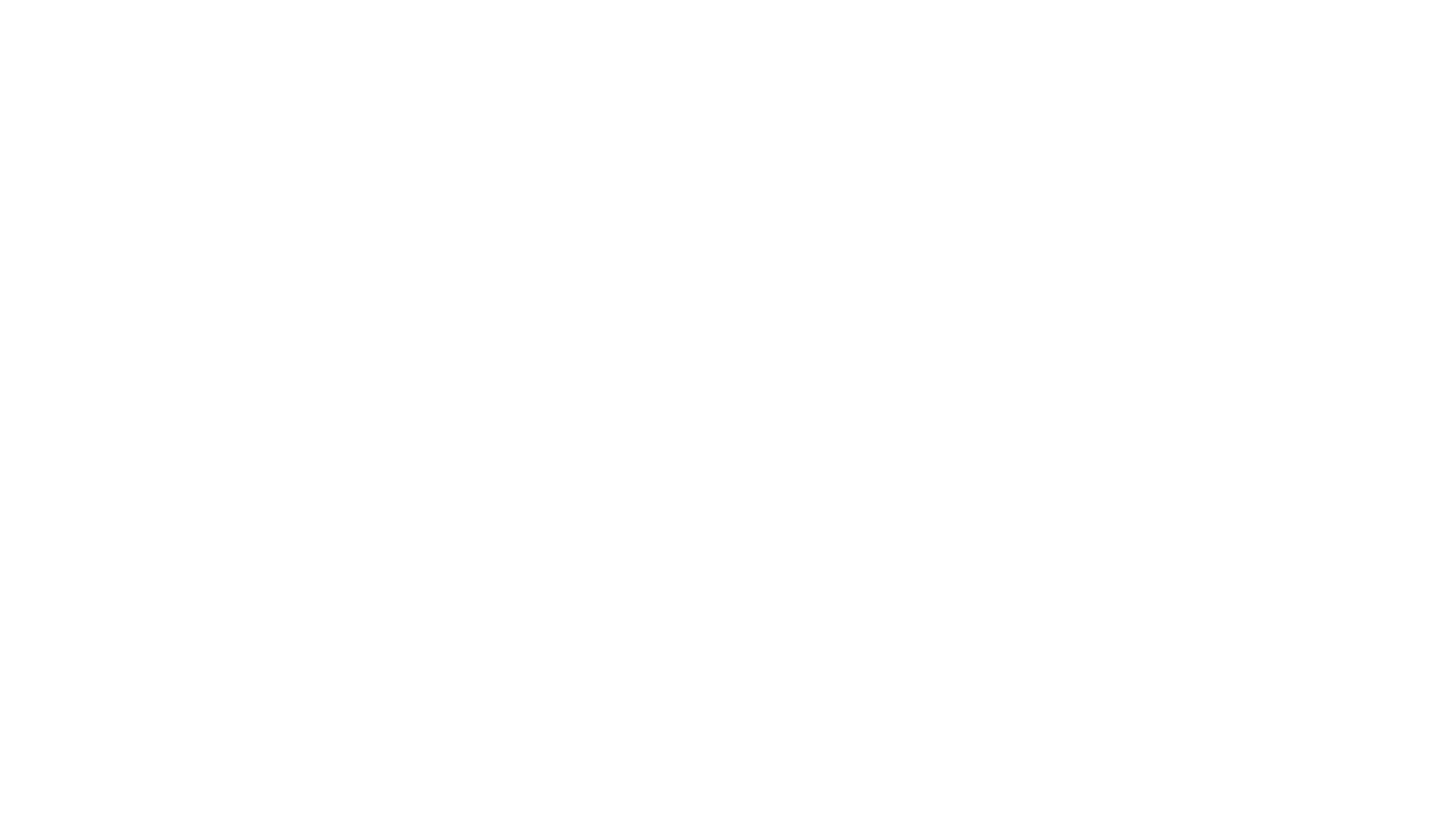 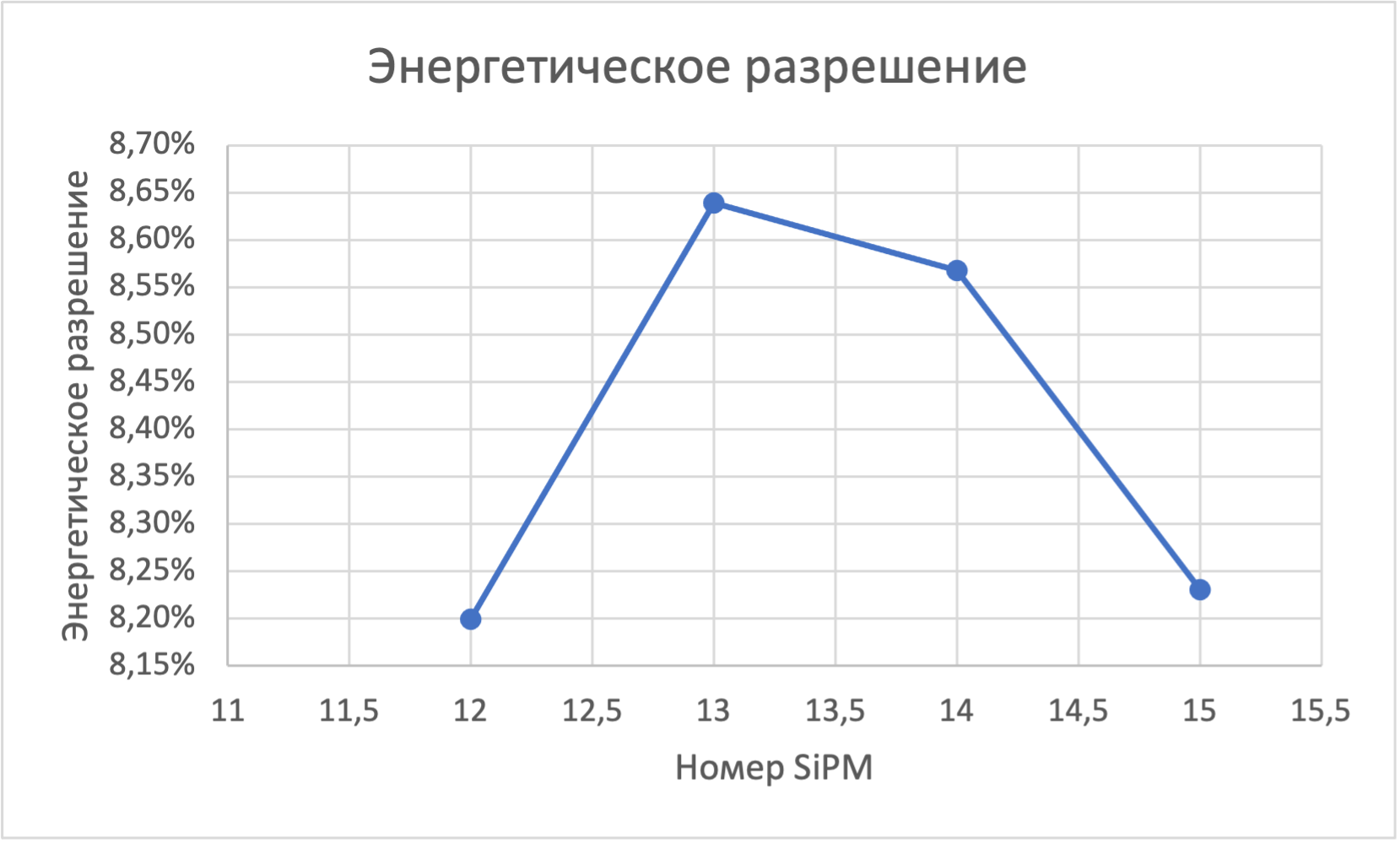 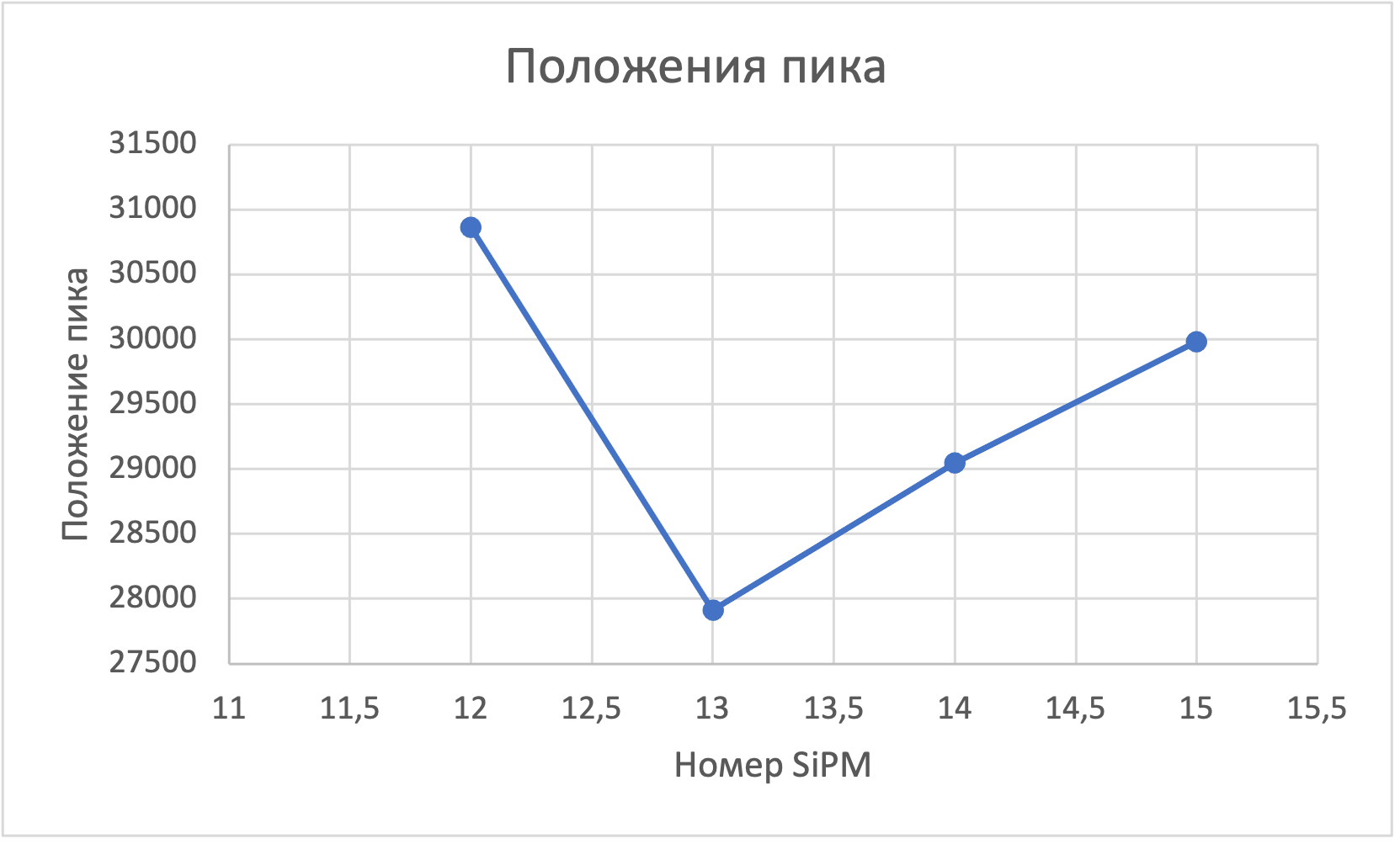 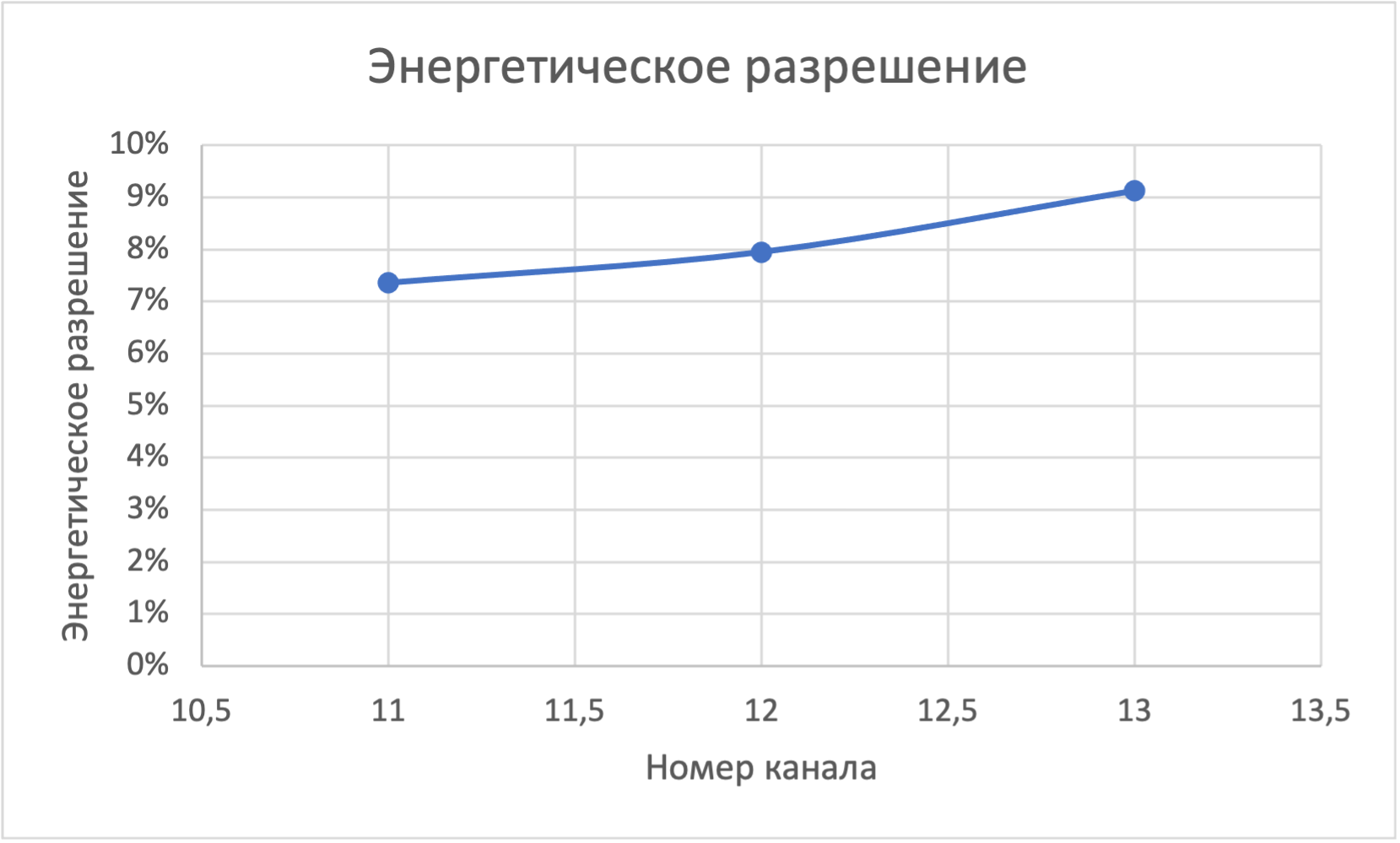 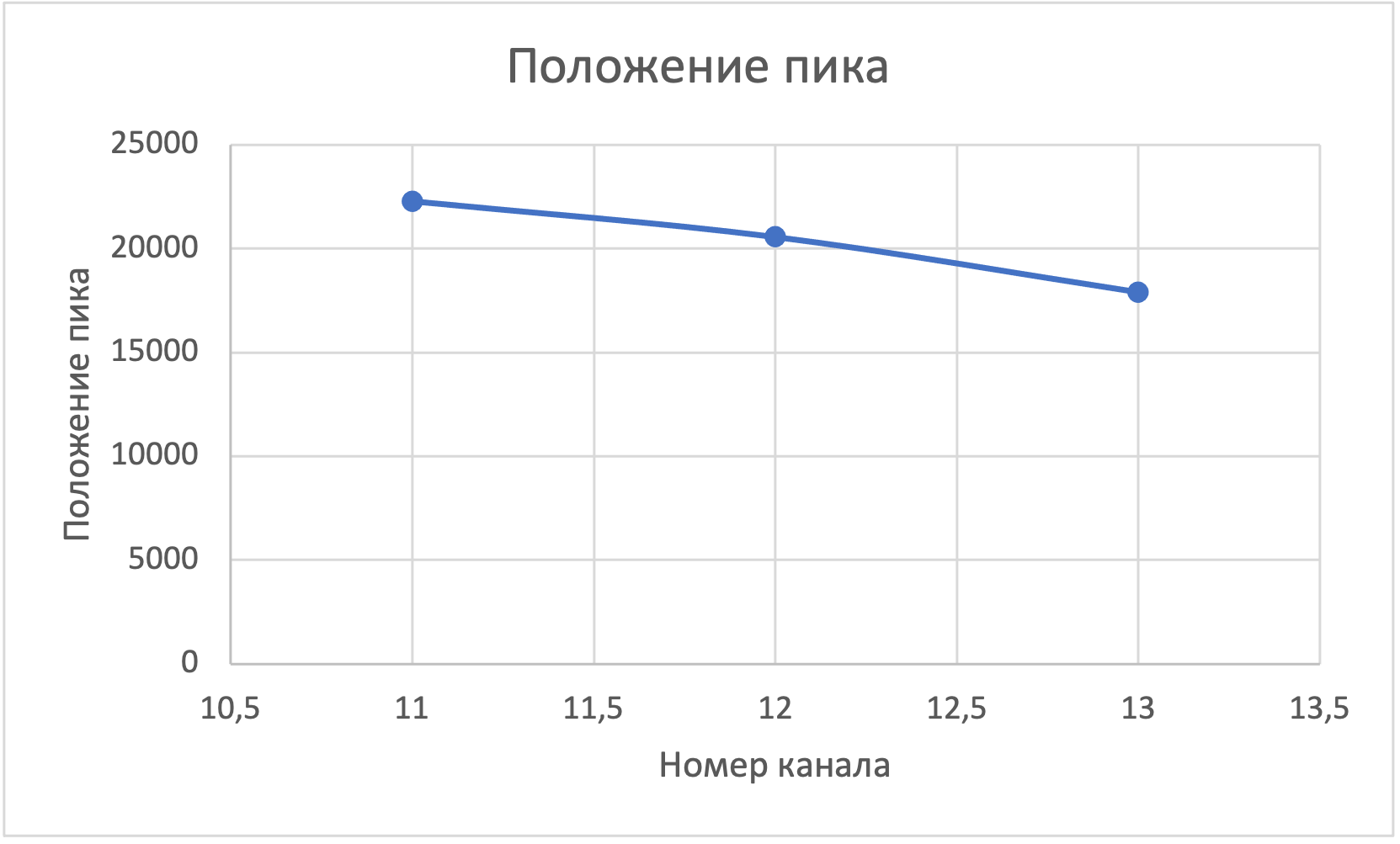 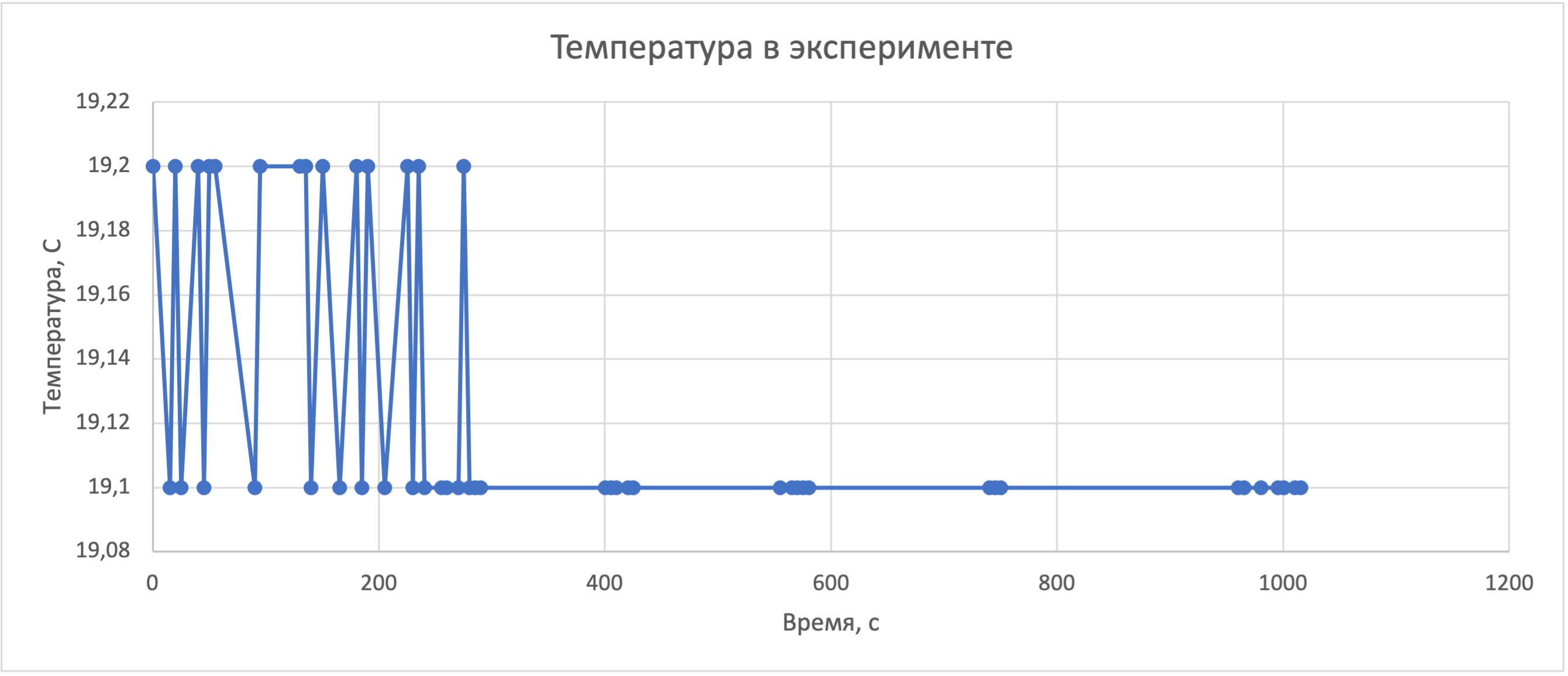 Исследование детекторов макета ПЭТ(продолжение)
10
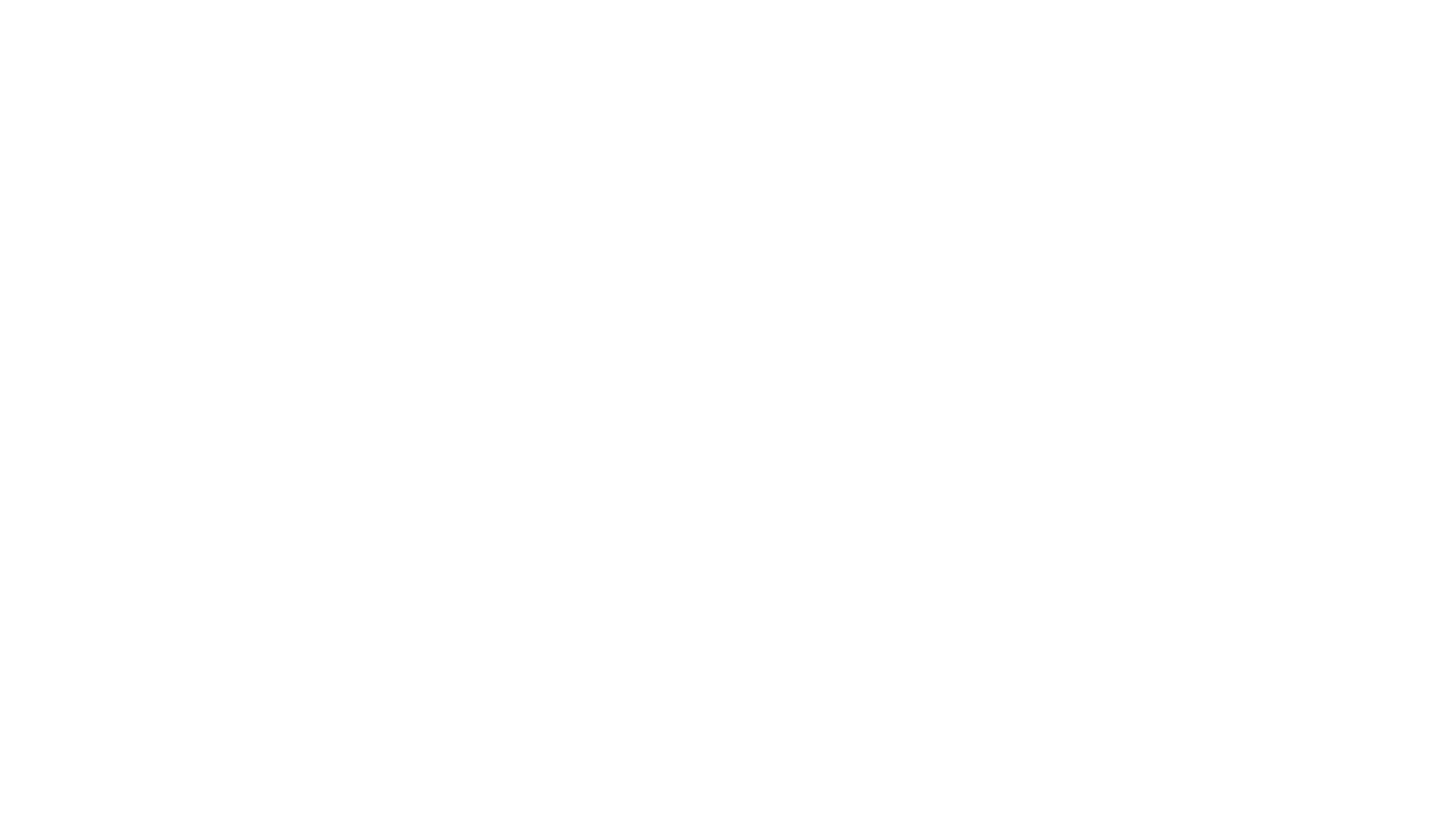 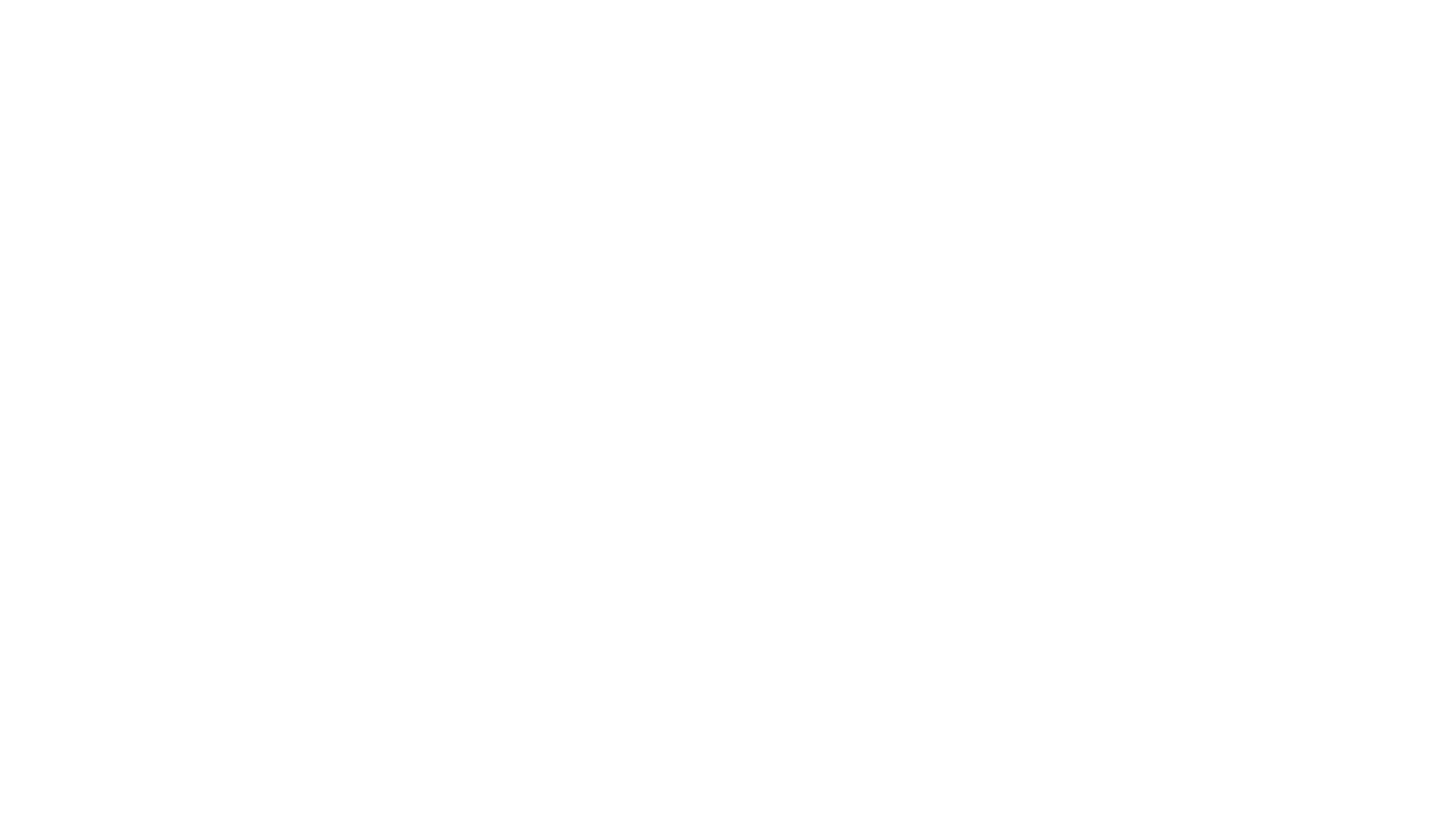 Получение одноэлектронного спектра
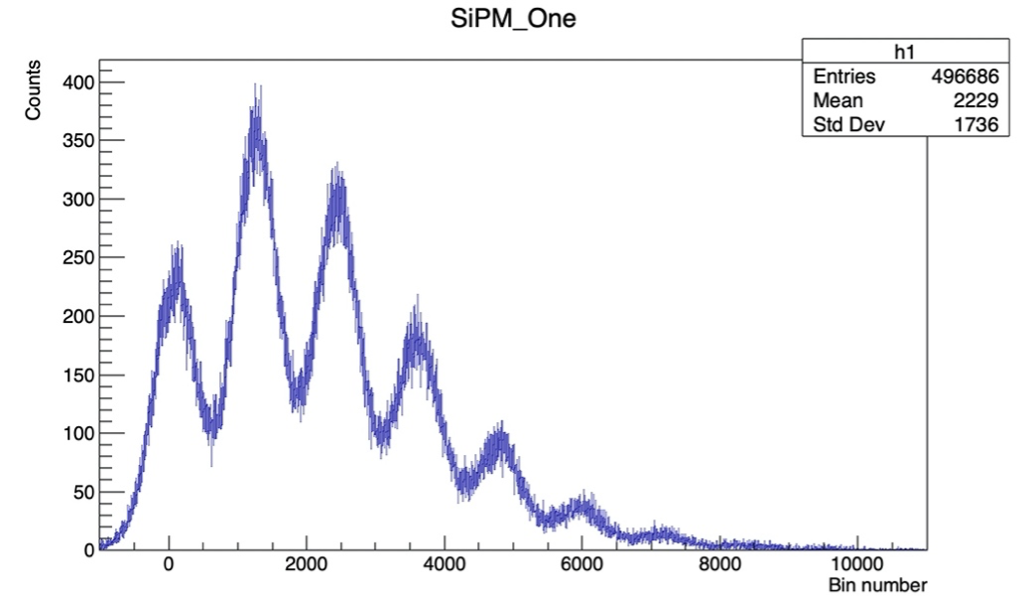 11
Улучшения
12
Выводы
13
Спасибо за внимание!
По вопросам сотрудничества: Конотоп Алексей Давидович, студент Б20-102 ИЯФиТ НИЯУ МИФИ, лаборант-исследователь ОФН НИЦ «Курчатовский институт» +7(964)522-06-69 akonotop03@mail.ru
14
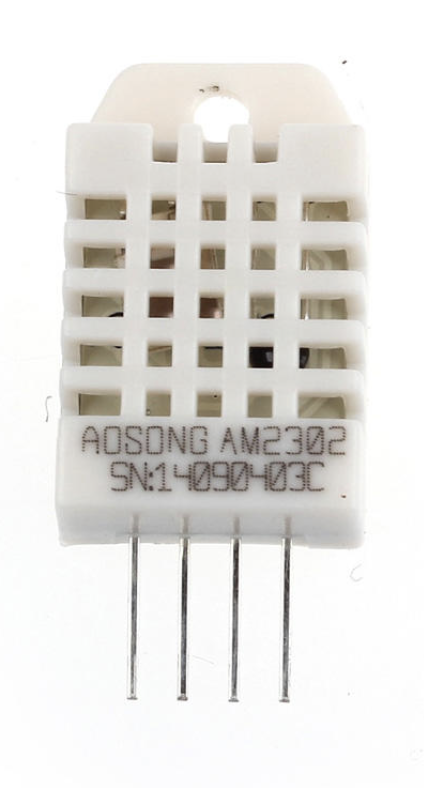 Датчик температуры
Тип: 							AM2302Производитель: 				Aosong Electronics Co, Ltd. 

Ёмкостной̆ датчик влажности с температурной̆ коррекцией̆ и высокоточным датчиком температуры. Обладает малым потреблением и однобитной̆ шиной̆ управления до 20 м. 

Характеристики: 
Влажность диапазон: 0-100%Точность измерения влажности: ± 2% ( при 25 °C) Температурный̆ диапазон: -40 - +80 °CТочность измерения температуры: ± 0,5 °C Напряжения питания: 3,5 ~ 5,5 В (рекомендуется : 5 В) Потребление: 300 мкА
15
Контроллер
Тип: Arduino nano
Производитель: Arduino, Italy

Характеристики
Микроконтроллер: 				ATmega328 16 МГц
Питание: 							mini-USB
Кол-во входов/выходов: 		14
Кол-во аналоговых входов: 	6
Flash-память: 					16 кБайт
EEPROM: 							1 кБайт
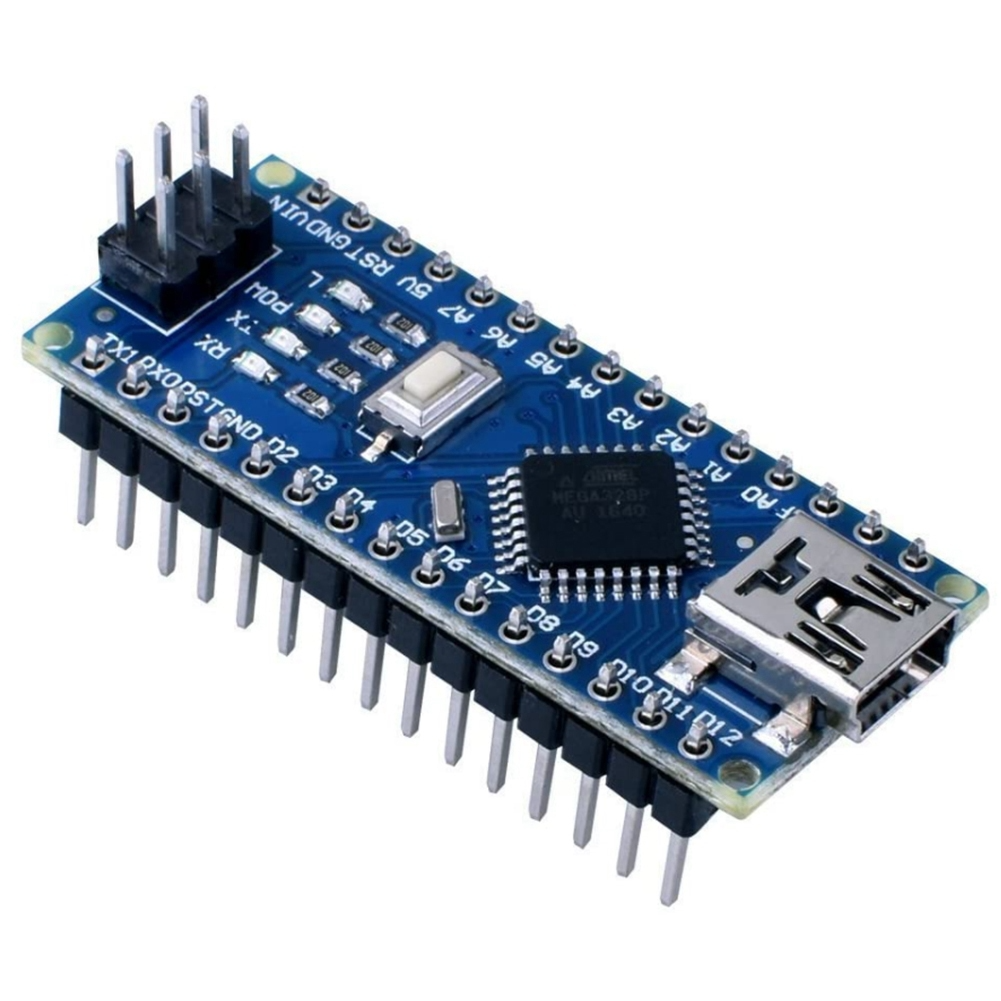 16